SUPPORTED LIVING: A HOW-TO GUIDEBOOK
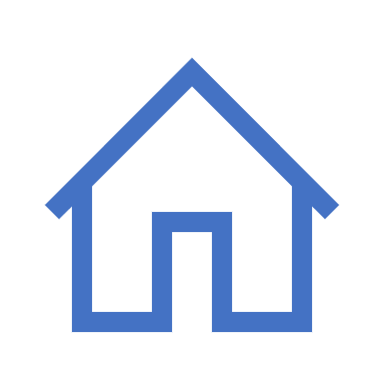 Liberty Corner Enterprises
Greta Byrd
Jennifer Waite
Initiative Goals
Initiative Goals (con’t)
Accomplishments to date
Identified Stakeholders
Held Stakeholder Meetings
Informative conversations from experience using SL services
what is working
what isn’t working
successes
barriers
multiple perspectives
Additional Activities to date
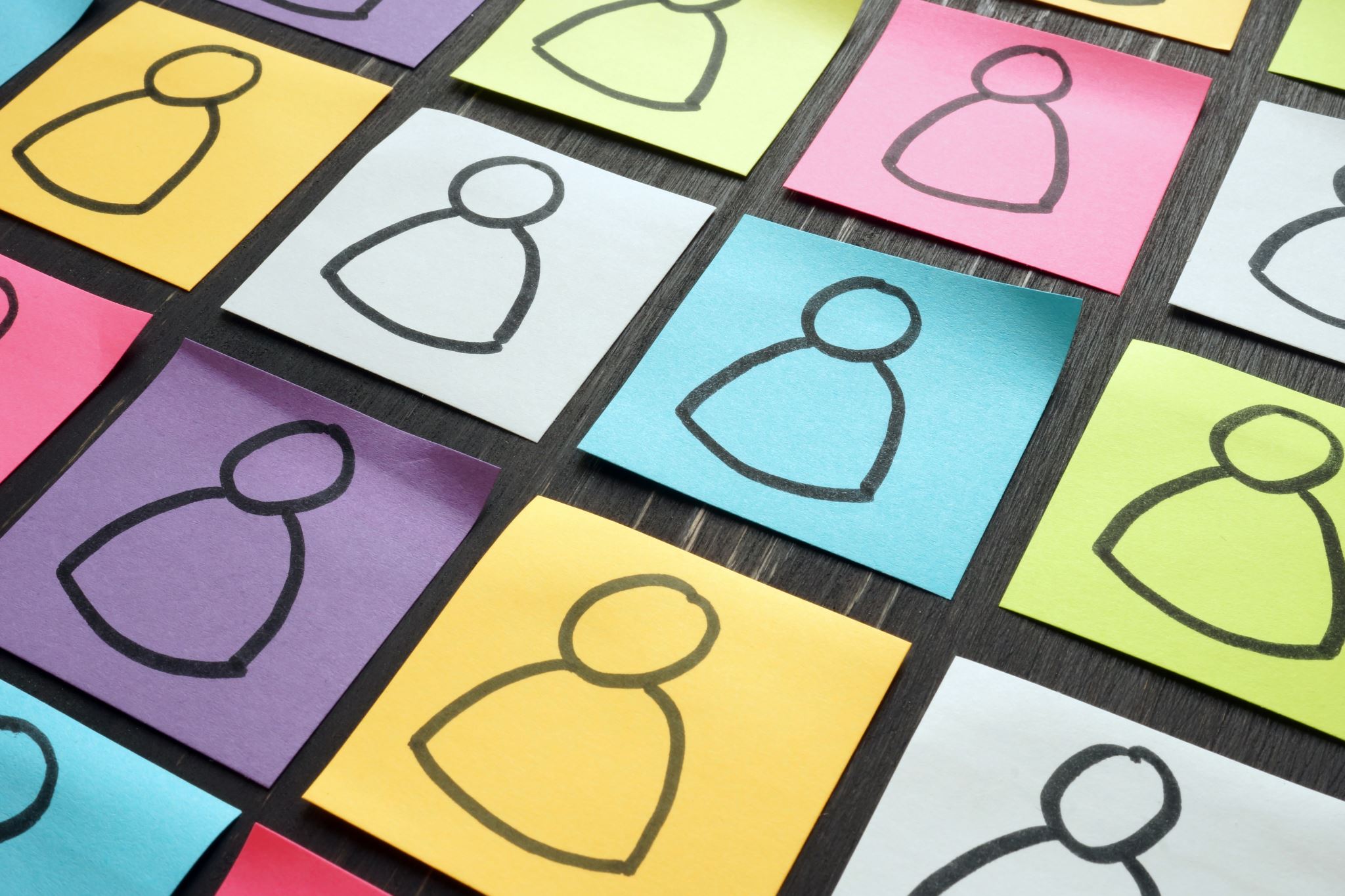 Current and Upcoming Activities
Individual meetings with people using SL services from each region of NC being scheduled
Web design 
Outline of guidebook content
Ongoing engagement with SL Providers and Family Advocates to develop, review, and provide feedback to guidebook content and web design
Continued monthly meetings with NCCDD Review Committee, SL 2 & 3 Stakeholders Group, Action Team, and Steering Committee
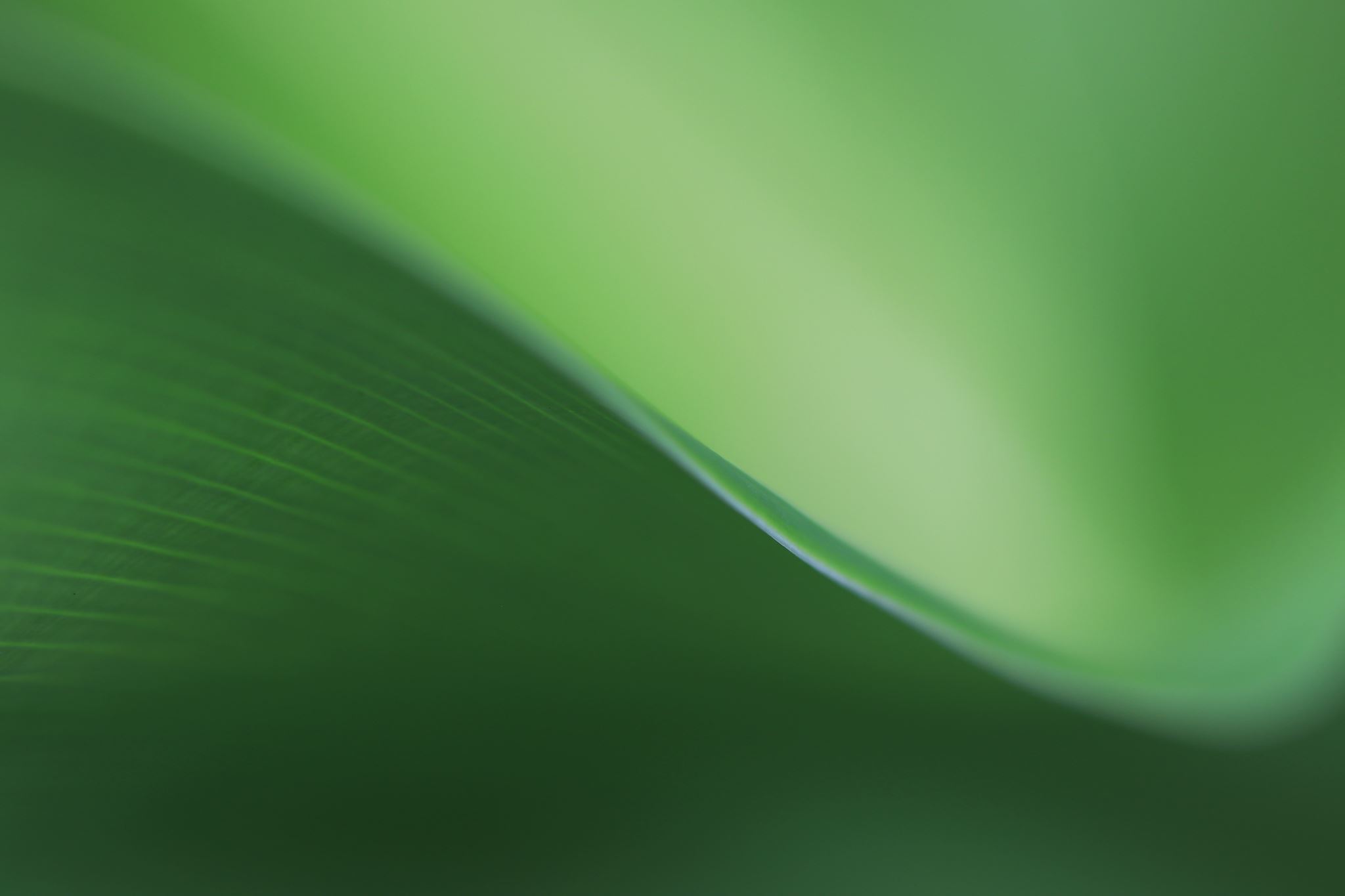 Upcoming Action Steps
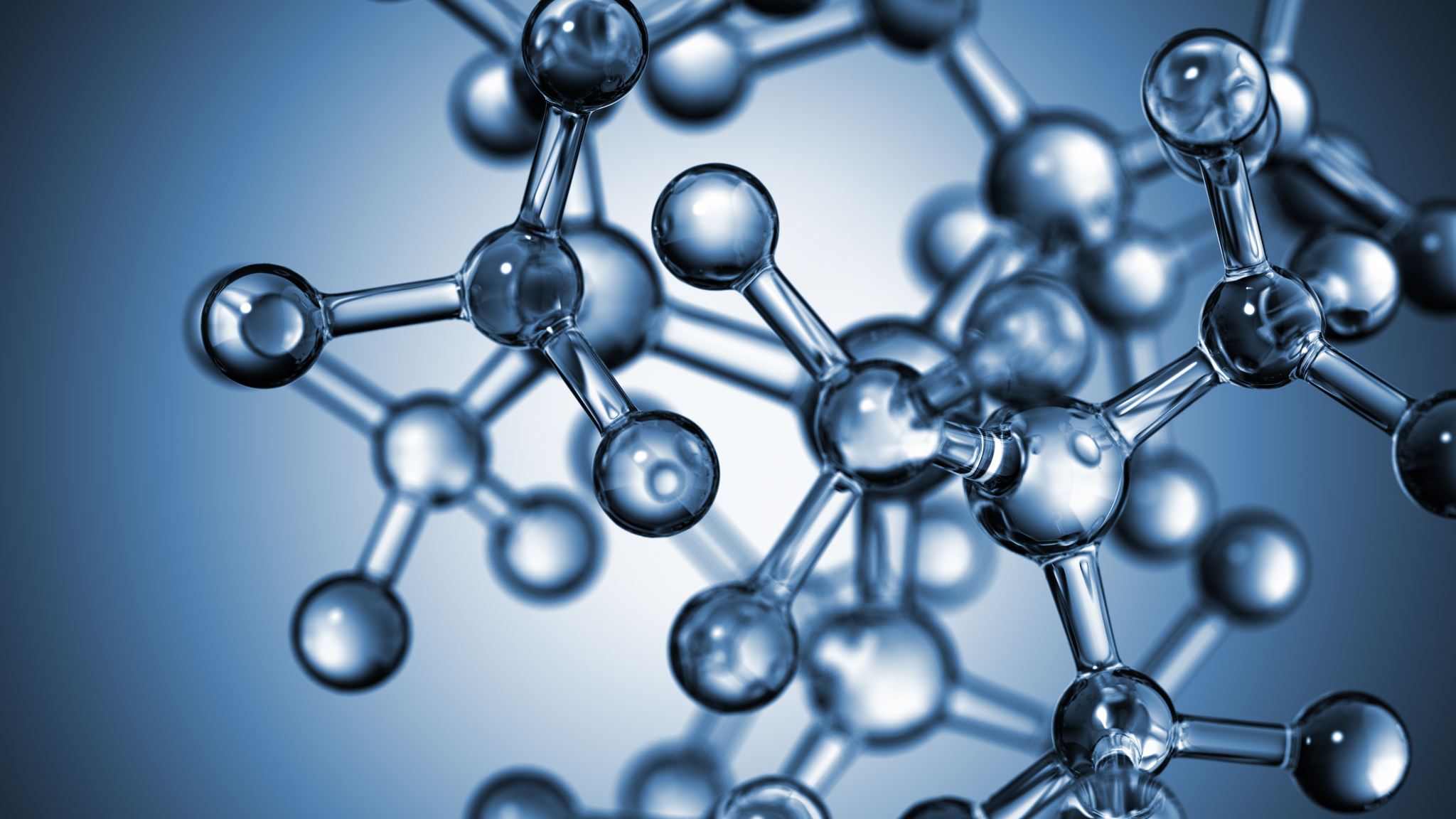 Sneak Preview – Guidebook Topics
Sneak Preview – Guidebook Topics (con’t)
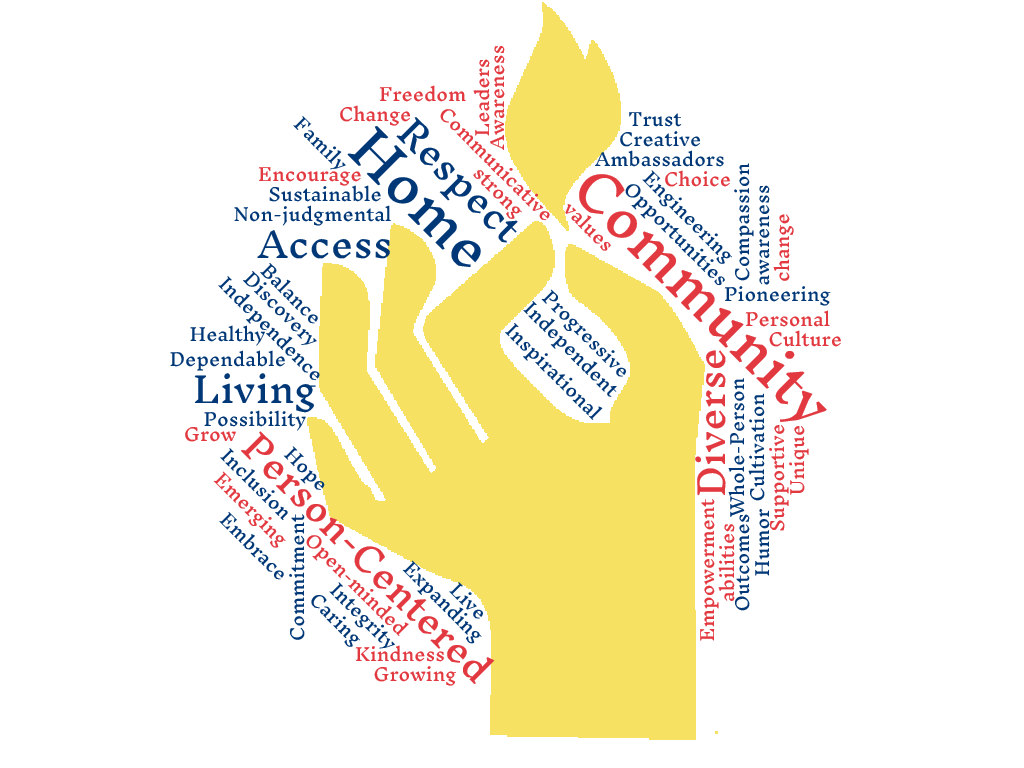 Thank you!
Liberty Corner Enterprises
Asheville, NC
www.lcewnc.org

Greta Byrd, Executive Director
gbyrd@lcewnc.org

Jen Waite, Grant Project Manager
jwaite@lcewnc.org